Fysiotherapie tijdens en na borstkanker
Welkom!
Fysiotherapie tijdens en na borstkanker
Donderdag 27 oktober 2022 
Borstkankervereniging Nederland, Regio Walcheren


Mariëlle Francke
MSc Oncologie Fysiotherapeute en Oedeemfysiotherapeute
Fysiotherapie de Driehoek, Serooskerke Walcheren
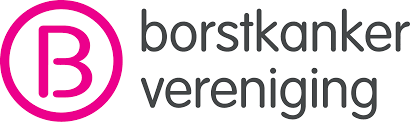 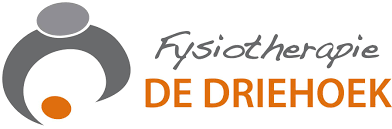 Wanneer naar de oncologie fysiotherapeut(e)?
U kunt bij een gekwalificeerde fysiotherapeut terecht tijdens en na het gehele ziekteproces. 
	- Tijdens behandeling; behouden van…, beperken van bijwerkingen…, 	aanpassen van…, doelen…, beter aanslaan van behandeling… 
	- Na behandeling; opbouwen van…, naar doelen toe werken…

Oncologie fysiotherapie in elk stadium van de ziekte.
	- Curatief; QvL, behouden van…, terugwinnen/behouden van… 	- Palliatief; QvL, behouden van…	- Terminaal; QvL, comfort patiënt
Oncologie Fysiotherapeut(e)
Fysiotherapeuten die geregistreerd staan bij Onconet en de Verwijsgidskanker zijn geschoold om training te geven aan mensen tijdens of na de medische behandeling tegen kanker. Zij hebben kennis van wat kanker(behandelingen) met het lichaam en de conditie doet en tegen welke beperkingen de patiënten kunnen aanlopen. 
MSc oncologie fysiotherapeuten zijn geschoold op wetenschappelijk niveau.
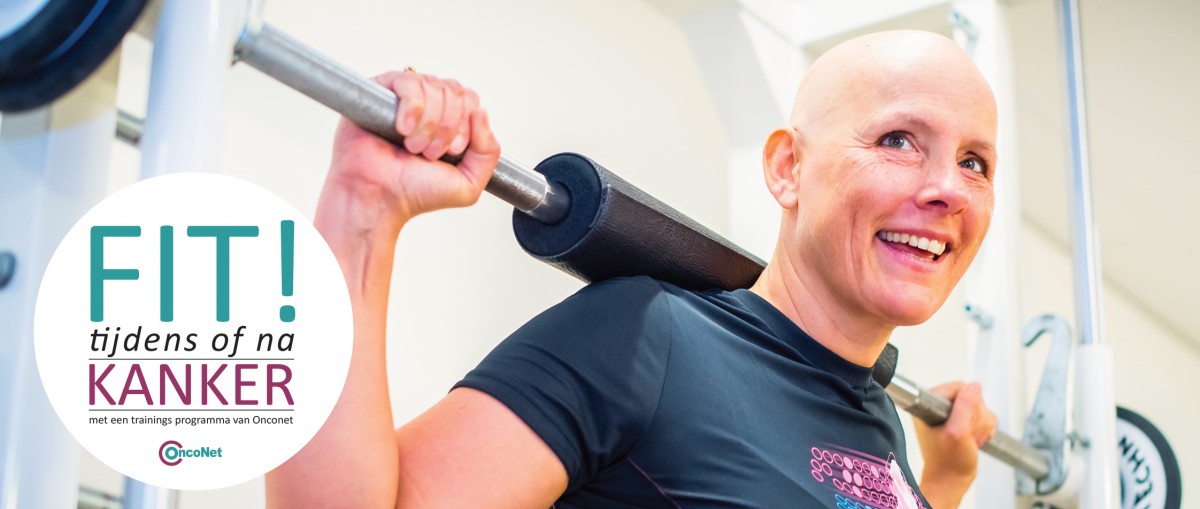 Vermoeidheid, kracht, conditie, evenwicht

Individueel of groepsverband
Therapie(oncologie fysiotherapie)
Oedeem fysiotherapeut(e)
Oedeemfysiotherapeuten van NVFL of MLDV zijn geschoold in het behandelen van (lymf)oedeem en littekenweefsel.
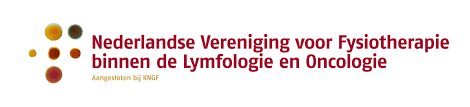 Lymfoedeem, littekenweefsel, fascie technieken
Primair en secundair oedeem
Onder lymfoedeem wordt verstaan een (zichtbare) zwelling van weefsel door ophoping van eiwitrijk vocht in het interstitium ten gevolge van een stoornis in aanleg of functie van lymfestructuren of een afvloedbelemmering van de lymfevaten
Fibrose 
Wanneer oedeem langdurig aanwezig is, kan dit zorgen voor verharding in de huid en zelfs leiden tot verbindweefseling van de huid(littekenweefsel). Dit wordt fibrose genoemd.
Littekenweefsel
Axillary web syndrome (AWS)
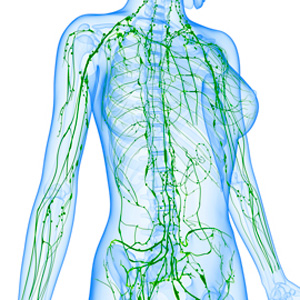 Therapie(oedeemfysiotherapie)
Lymfdrainage
Litteken massage /fascie technieken
Tapen
Compressie therapie 
Oefentherapie
Zelfmangement
Huiswerkoefeningen oedeem
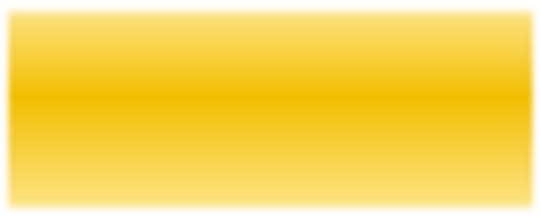 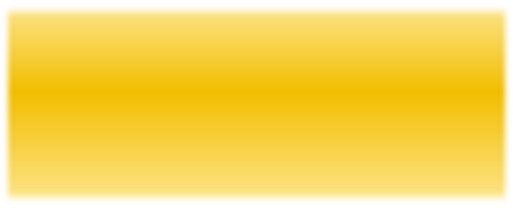 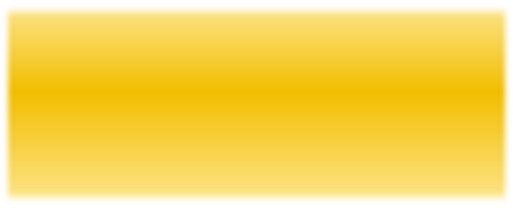 Chronische indicatie (1e 20 behandelingen uit AV, vanaf 21e uit de BV):
1 jaar: Na operatie of ziekenhuisopname
2 jaar: Na radiotherapie
Onbeperkt of verlengen mogelijk: Lymfoedeem
Beweegprogramma’s/Nazorgprogramma’s:
CZ (3 maanden)
Zilverenkruis (2 jaar)
Niet- Chronische indicatie (alleen AV):
Na alleen chemotherapie
Vergoeding Fysiotherapie Na en Tijdens Kanker
Verwijzing noodzakelijk!!
Waar kan Ik een gekwalificeerde fysiotherapeut(e) vinden?
Deskundige fysiotherapeut: https://www.onconet.nu/, https://defysiotherapeut.com/ 

Deskundige Paramedici: https://www.verwijsgidskanker.nl/ 

Filmpjes zelfdrainage oedeem: https://www.fysiotherapiededriehoek.nl/oedeemtherapie/
Algemene informatie: www.kanker.nl
Borstkanker: https://www.borstkanker.nl/
Teruglezen?
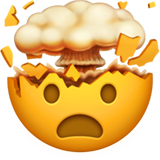 Deze powerpoint presentatie kunt u teruglezen op de website van Fysiotherapie De Driehoek via de volgende link:

www. fysiotherapiededriehoek.nl/nieuws/
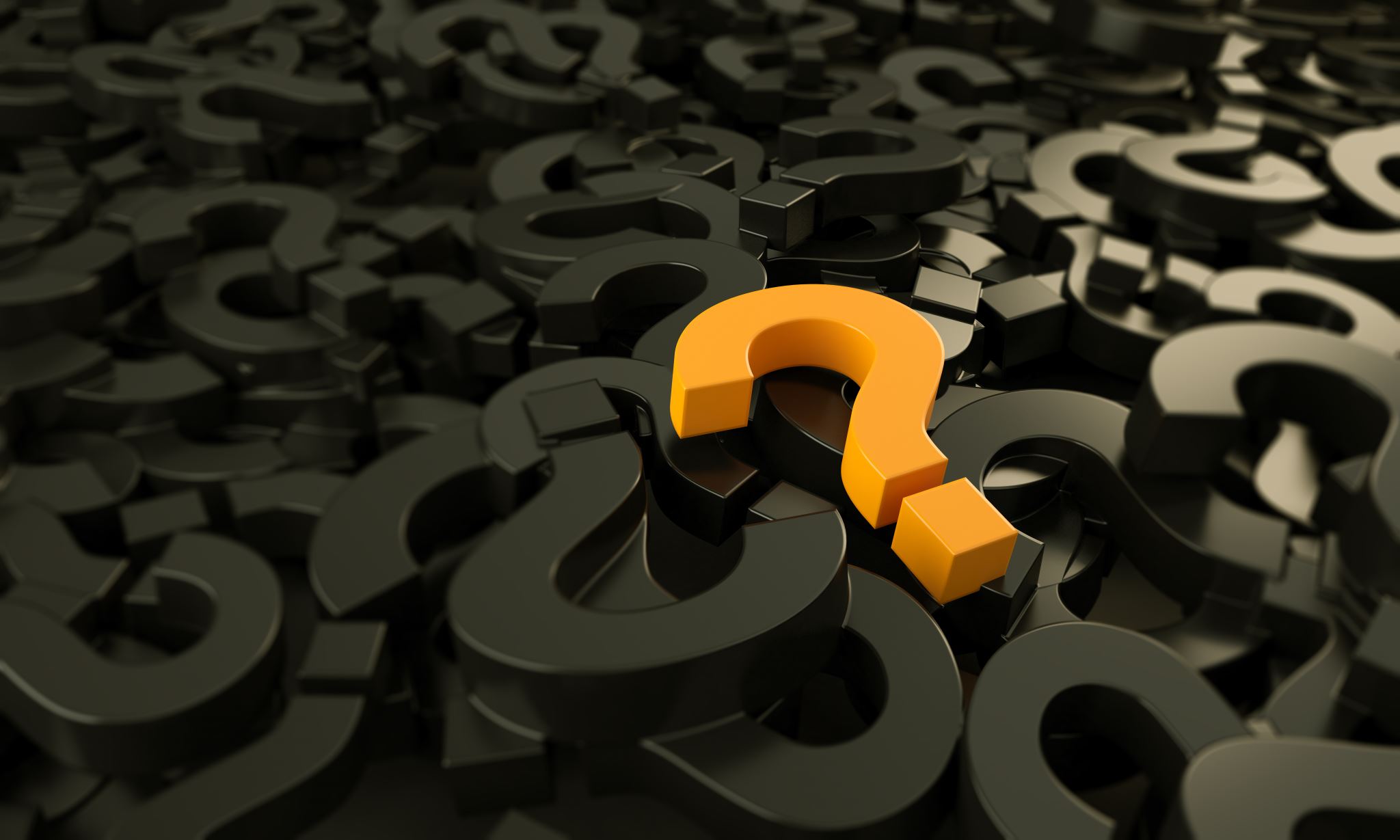 Vragen?